Имущественный налоговый вычет при приобретении имущества
п. 5 ст. 220 НК РФ
Материнский (семейный) капитал
Состав имущественного налогового вычета
Имущественные налоговые вычеты при приобретении жилья не предоставляются в части расходов налогоплательщика, покрываемых за счет средств материнского (семейного) капитала
Пример:
Приобретен жилой дом за 2 млн.руб: 1,5 млн руб. собственные денежные средства, 0,5 млн руб. – кредитные средства
В 2015-2016 гг. получен ИНВ в полном объеме (2 млн. руб.)
2017 год – погашение основного долга по кредиту средствами материнского капитала
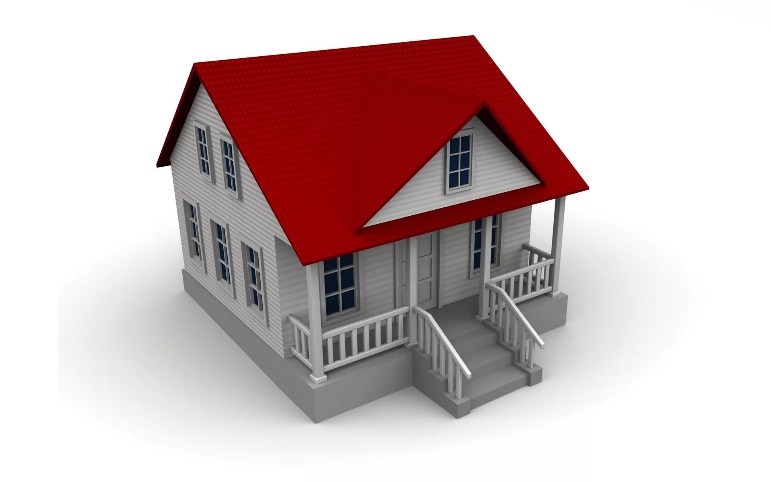 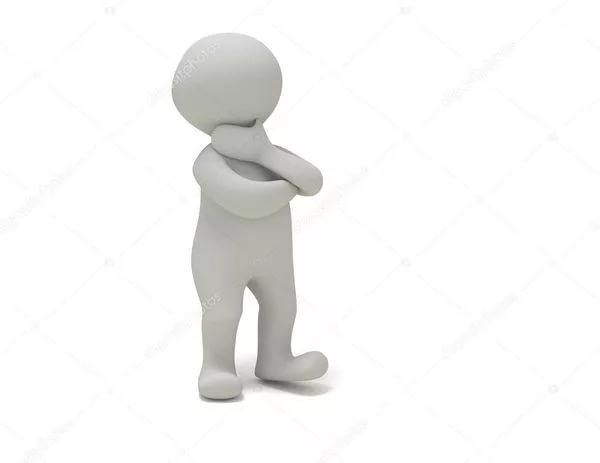 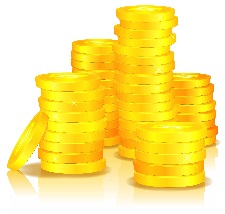 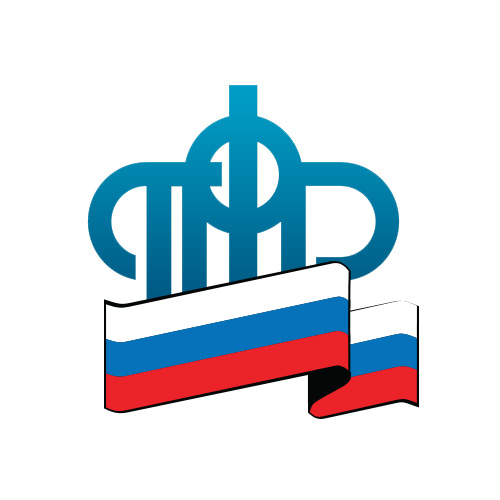 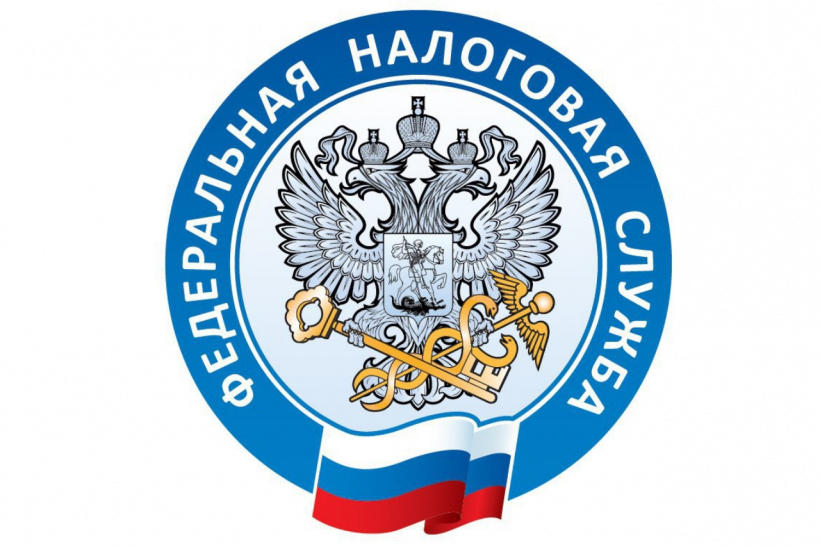 Разъяснения Конституционного Суда Российской Федерации, изложенные в постановлении от 24.03.2017 № 9-П, доведены по системе налоговых органов письмом ФНС России от 04.04.2017 № СА-4-7/6265@
2
3
Имущественный налоговый вычет при приобретении имущества
Перераспределение вычетов между супругами
ОБЩАЯ СОВМЕСТНАЯ СОБСТВЕННОСТЬ
%
ОБЩАЯ ДОЛЕВАЯ СОБСТВЕННОСТЬ
4
Письма Минфина России от 31.10.17 № 03-04-07/71589, 03-04-07/71600, от 11.04.18 № 03-04-07/23937
Имущественный налоговый вычет при приобретении имущества
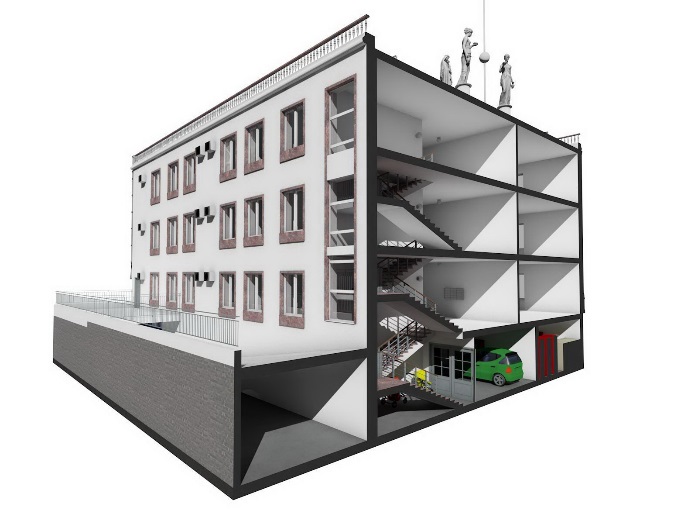 Нежилое помещение
Объект жилой недвижимости (квартира)
Имущественный налоговый вычет
Определение Конституционного Суда Российской Федерации от 06.06.2017 № 1164-О/2017
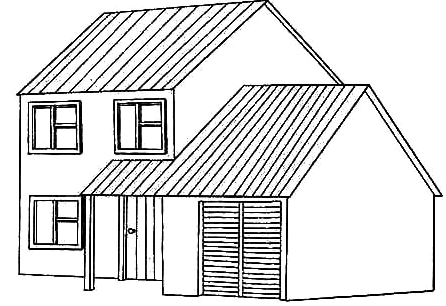 Письмо Минфина России от 08.02.2018 
№ 03-04-07/7700
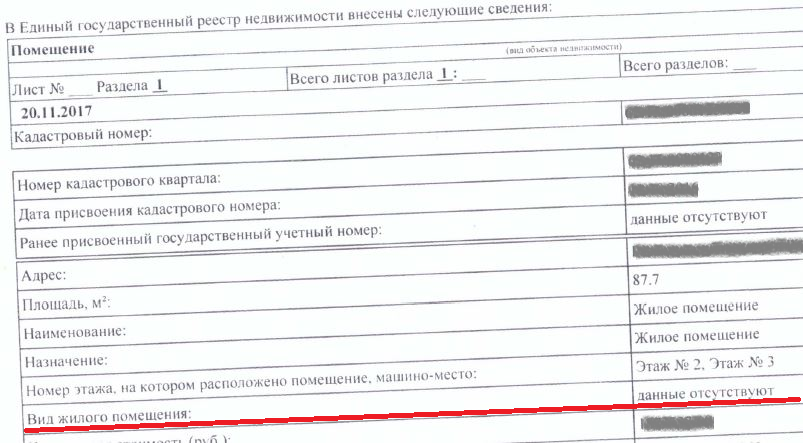 «Если помещение признано жилым домом на основании заключения межведомственной комиссии, то его владелец вправе получить имущественный налоговый вычет при соблюдении иных условий, установленных статьей 220 НК РФ»
5
Имущественный налоговый вычет при приобретении имущества
Расходы на новое строительство либо приобретение жилого дома
пп. 3 п. 3 ст. 220 НК РФ
Расходы на приобретение квартиры, комнаты
пп. 4 п. 3 ст. 220 НК РФ
Расходы на достройку и отделку приобретенного жилого дома либо отделку приобретенной квартиры, комнаты могут быть учтены при приобретении не завершенного строительством объекта
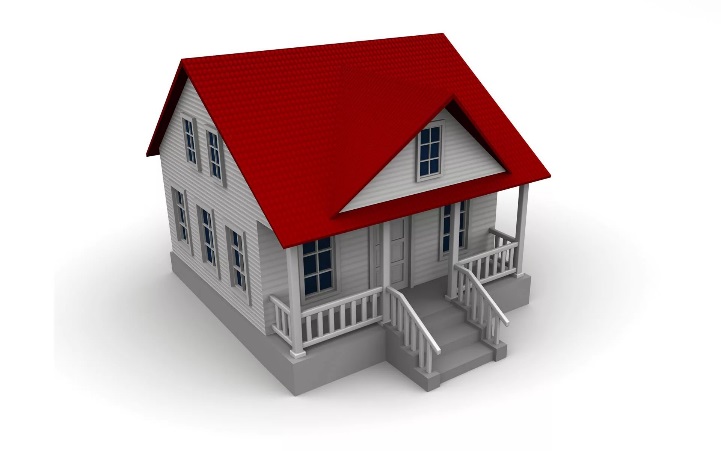 Приобретение
Строительство
Если ДКП предусматривает приобретение жилого дома, не завершенного строительством
Регистрация права собственности на жилой дом
до
после
Расходы на отделку и строительство
Письмо Минфина России от 06.12.2018 № 03-04-07/88679@

Обзор Верховного Суда Российской Федерации                  от 21.10.2015
ИНВ
Если приобретение жилого дома, завершенного строительством
Расходы на отделку и строительство
Расходы на отделку и строительство
ИНВ
6
Имущественный налоговый вычет при продаже имущества
Определение срока нахождения имущества в собственности
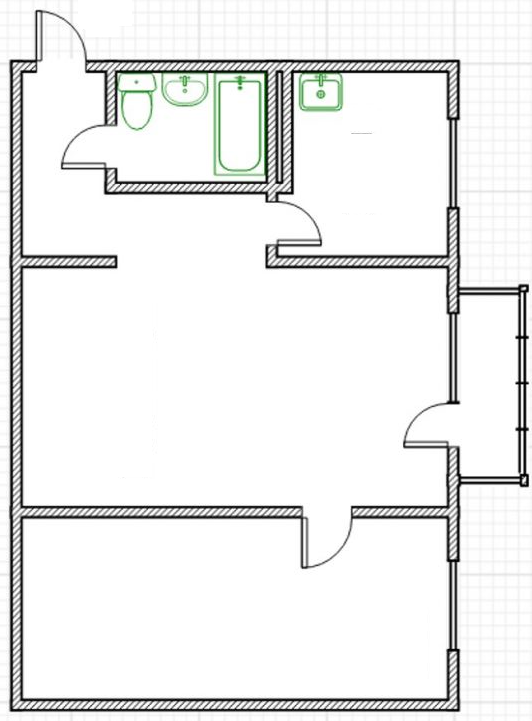 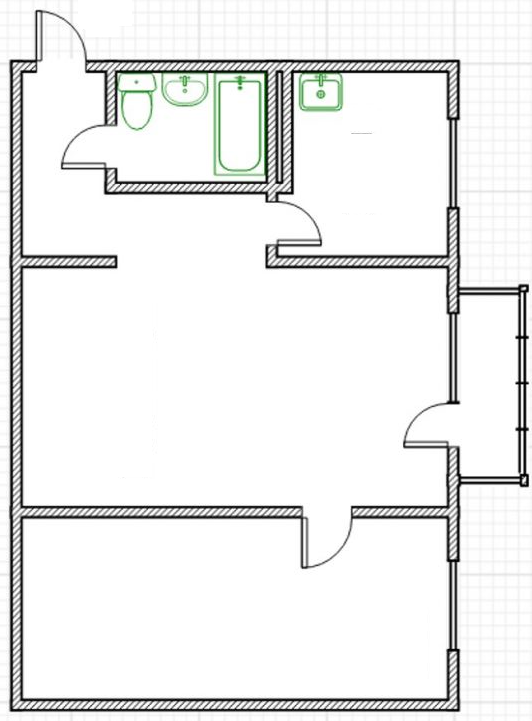 1/2
2010
Не подлежит налогообложению НДФЛ
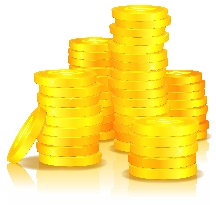 2018
2017
1/2
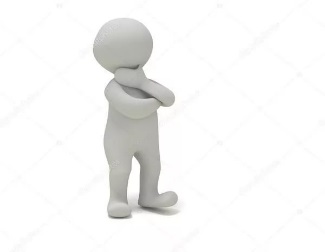 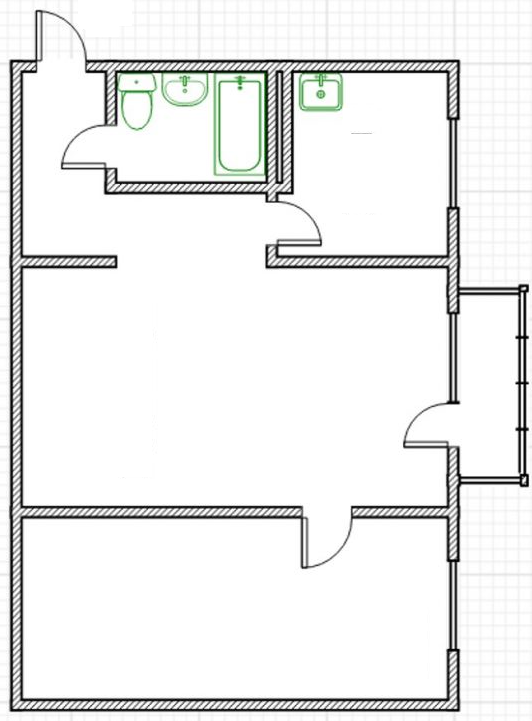 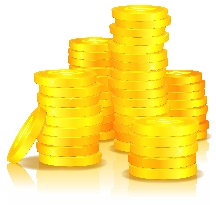 Не подлежит налогообложению НДФЛ
2010
1/2
2018
Имущественный налоговый вычет
Подлежит налогообложению НДФЛ
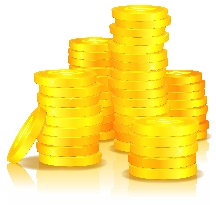 1/2
2017
7
Имущественный налоговый вычет при продаже имущества
Определение размера вычета при общей долевой собственности
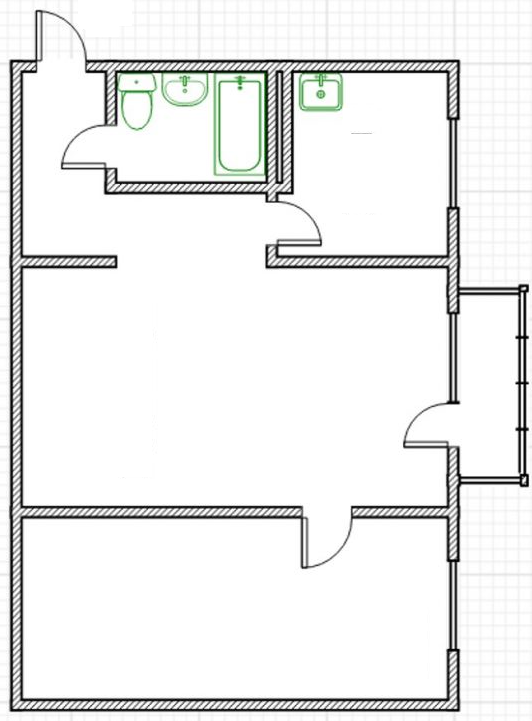 ДКП
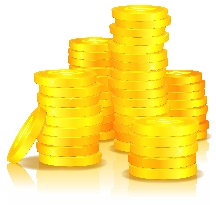 1 млн.руб.
2016
1/2
2018
ДКП
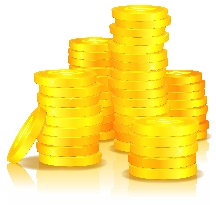 1 млн.руб.
1/2
2015
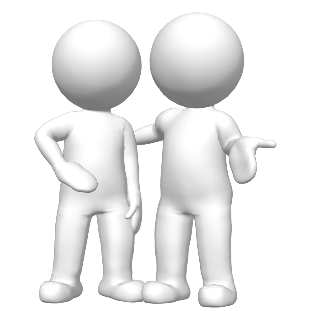 500 тыс.руб.
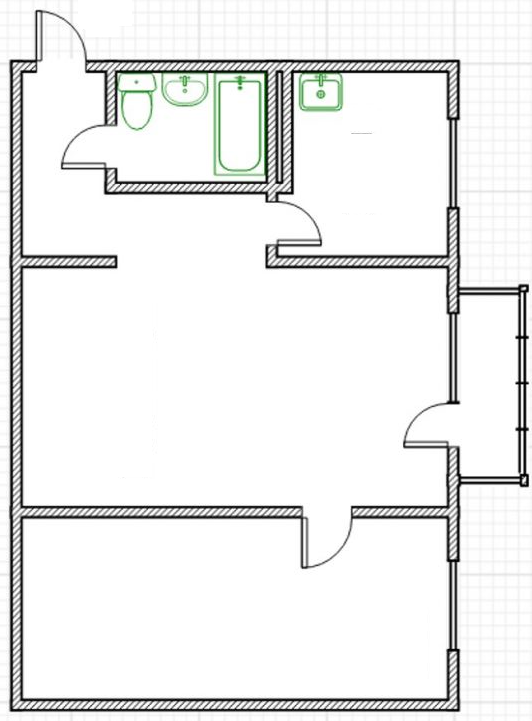 ДКП
Вычет распределяется пропорционально доле
2016
1/2
2015
1/2
500 тыс.руб.
8
Постановление Конституционного Суда РФ от 13.03.2008 № 5-П